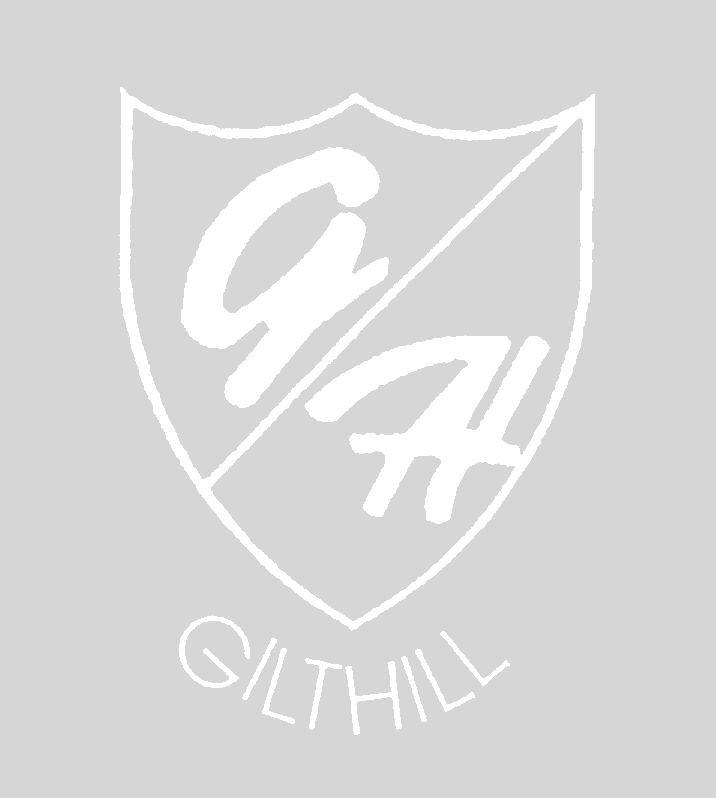 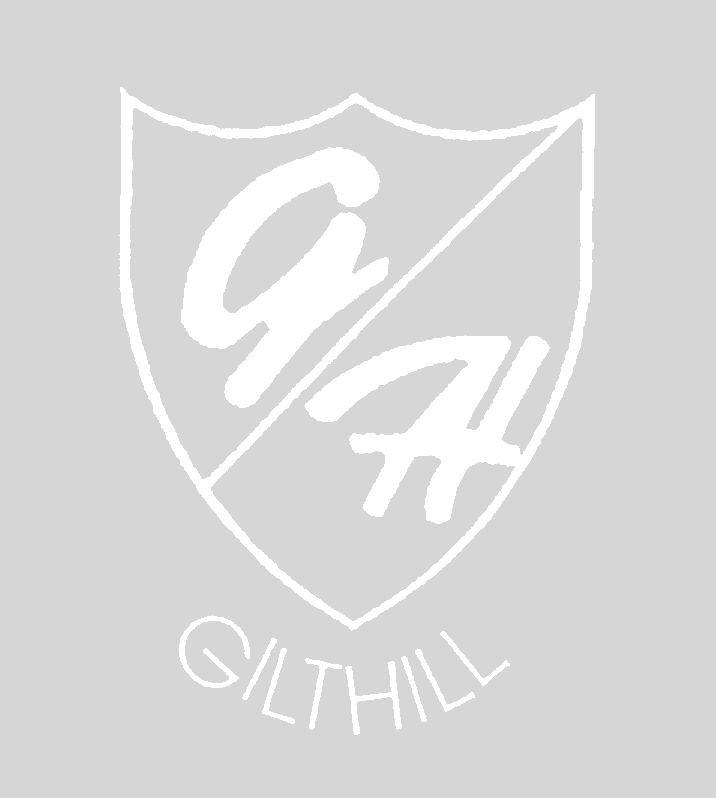 Gilthill Primary School
Home School Agreement
As parents/carers I/we will do my/our best to:
Send my child prepared for school in the appropriate uniform and with the correct equipment on time, every day. 
Ensure my child is well when they attend school, informing the school of any absences as soon as possible.
Encourage my child to read and to share books with him/her on a regular basis.
Support the school in maintaining high standards of behaviour and encourage my child to be polite and show respect for others and the property of others.
Park considerately and safely when dropping my child off and picking him/her up. 
Respect the confidentiality of each child. 
Attend meetings with my child’s teacher and other staff, aiming to be positive and productive, working towards moving my child on in their learning/development. 
Support Gilthill’s education philosophy by encouraging my child to develop a positive attitude towards every member of our school community and beyond. 
Be an active communicator- keep the school informed of any issues which might affect my child’s work or behaviour and report any concerns my child has that I feel are relevant.
Discuss any difficulties my child may be having with other children with the school and not directly with the children themselves.
Encourage my child’s learning in all areas and support them with home-based tasks
As a school we will do our best to:
Provide a safe and happy environment where all children are valued, respected and listened to.
Provide excellent teaching and an engaging curriculum to meet the needs of all children.
Communicate effectively with parents via Dojo
Provide as much support as we can to help your child meet their full potential 
Ensure that we are available to discuss your child’s progress or your concerns by mutual agreement e.g., we will hold regular parents’ evenings.
Achieve high standards of behaviour by providing opportunities for children to develop positive social relationships, self-esteem and a sense of responsibility
Teach your child to develop a positive attitude to others, regardless of age, disability, gender reassignment, race, religion or belief
Encourage the children to comply with the school’s uniform code.
Encourage good attendance and punctuality and to reward these.
Provide regular reports on your child’s progress, attendance and punctuality.
Provide information to you about our school, including relevant policies, meetings and workshops/events by keeping our website and calendar up to date and by sending regular emails, newsletters and Dojo messages.
As a pupil at Gilthill I will do my best to:
Be ready and willing to learn, always doing my best and working as hard as I can.	
Be kind and helpful.
Listen carefully to all adults in school.
Show kindness and respect to the whole school community.
Take pride in my appearance and wear the correct school uniform.
 Come to school regularly and on time.
Share information with my parent/carer
Help ensure that the school is a pleasant environment in which to work and play by keeping it clean, tidy and free from litter.
Let my teacher know if I have any worries.
Always behave in a way that enables all children to work and play without interference or harm in and outside of school.
Follow our school rules
Complete home learning tasks on time and to the best of my ability
Inspiring Today’s Children to Embrace Tomorrow’s Challenges